Biomedical information retrieval (BIR)
Dohvaćanje informacija iz područja Biomedicine i zdravstva
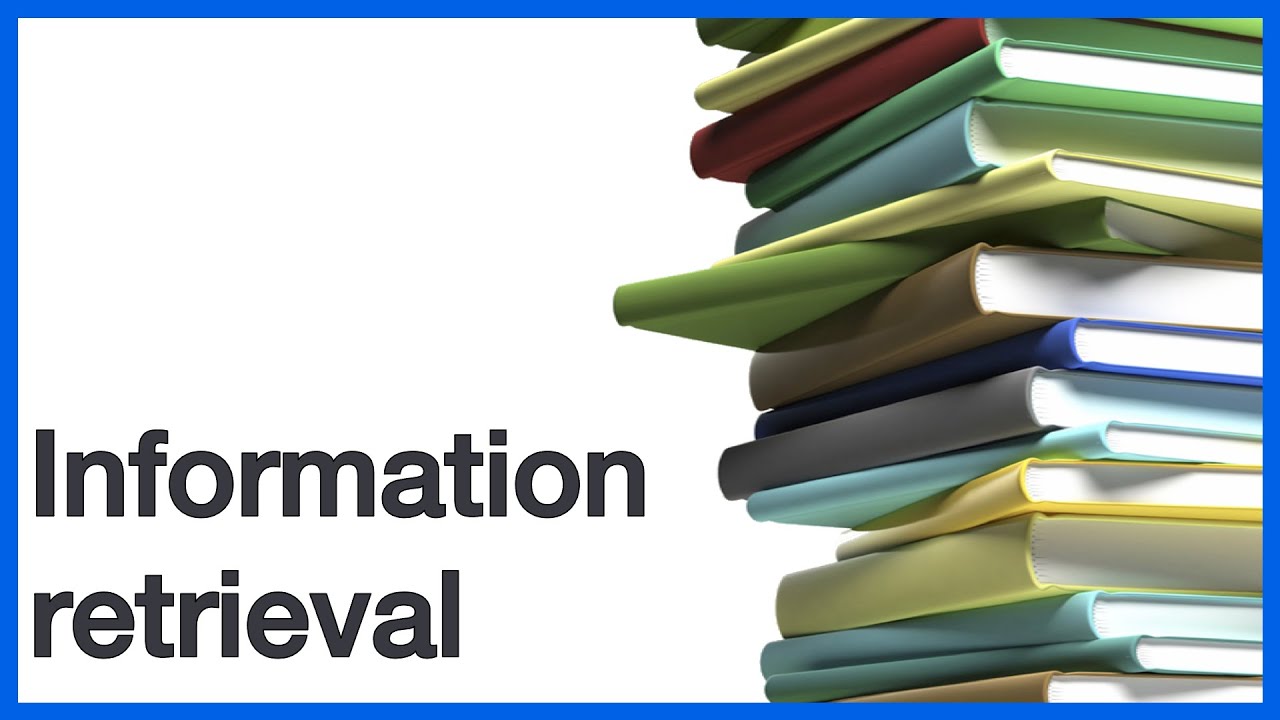 Baze podataka
Izvori za dohvaćanje
Izvori za dohvaćanje / baze podataka
PubMed
Google Scholar
Web of Science
Scopus
Alati za dohvaćanje
Upiti (samostalno oblikovani ili uz pomoć računala)
Sustavi umjetne inteligencije
SCOPUS API
Ključan aspekt biomedicinskih istraživanja i medicine utemeljene na dokazima
Osnovne vrste:
Bibliografske
podaci o primarnim izvorima: autor/i, naslov rada, naslov knjige, naslov časopisa, godina/svezak/stranice, naziv ustanove i sl., ključne riječi, sažetak…
Na području Biomedicine: MEDLINE, EMBASE, CURRENT CONTENTS, PsycINFO, CINAHL
Citatne
podaci o broju citata
WOS, SCOPUS, Google Scholar
Baze podataka s cjelovitim tekstovima
Nature Journals Collection 
Springer Journals 
Cambridge Journals 
IOPscience
Taylor & Francis Subject Collections
The Cochrane Database of Systematic Reviews
...
Kombinirane
Baze podataka vrste
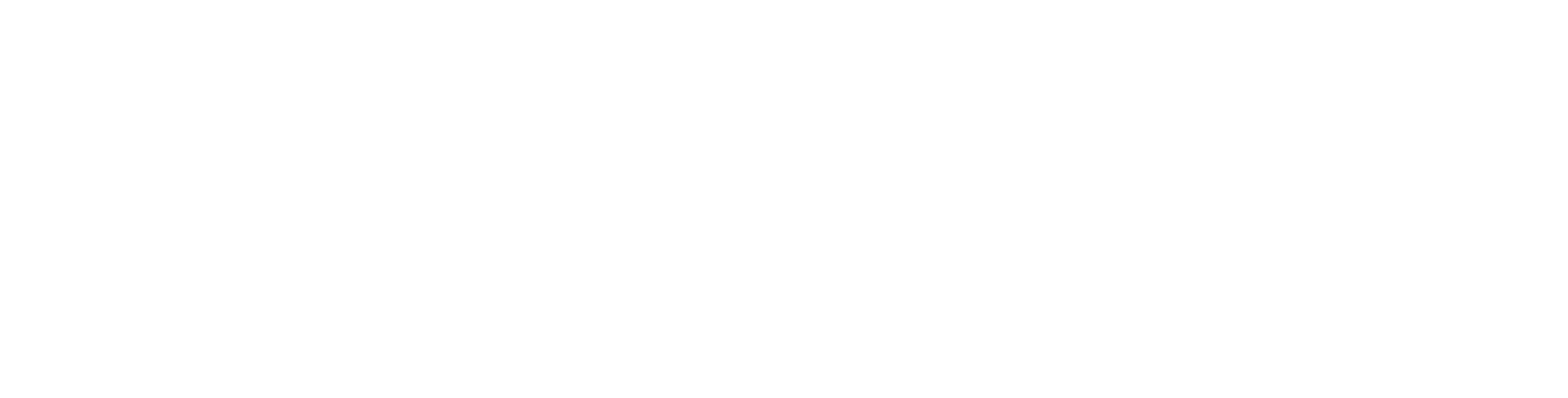 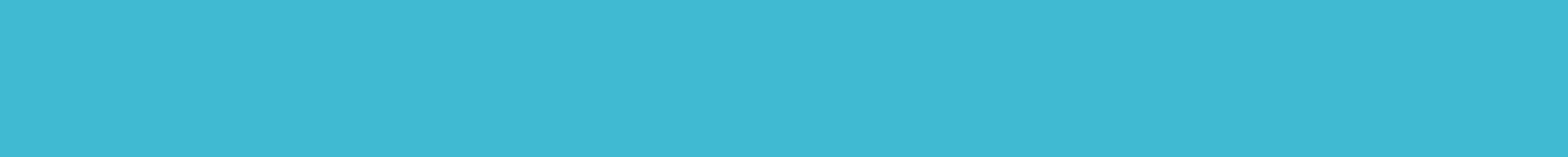 NLMnajpoznatije informacijskočvorište za diseminaciju biomedicinskih informacija
Katalog
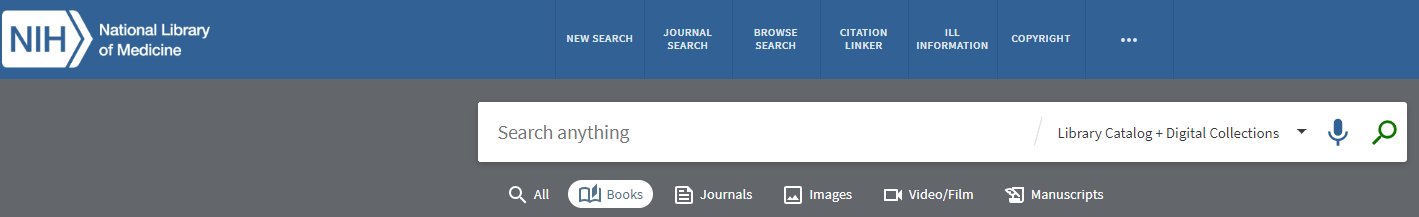 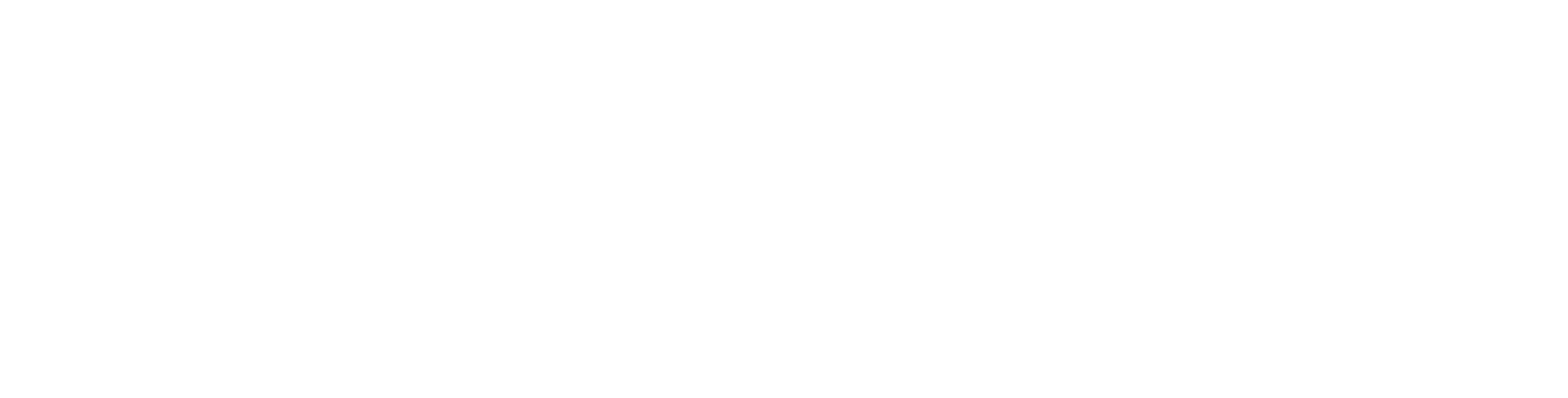 Pubmedsučelje
održava je NLM (National Library of Medicine)


Sadrži:
Članke u časopisima indeksiranima u NLM bazi MEDLINE
uvršteno više od 5000 biomedicinskih časopisa
dostupna preko platformi: WOS, OVID, PUBMED, EBSCOhost
dnevno ažuriranje
online knjige i dokumente iz područja Biomedicine
cjelovite tekstove (PUBMED CENTRAL PMC)
članci o istraživanjima financiranima javnim novcem (SAD)
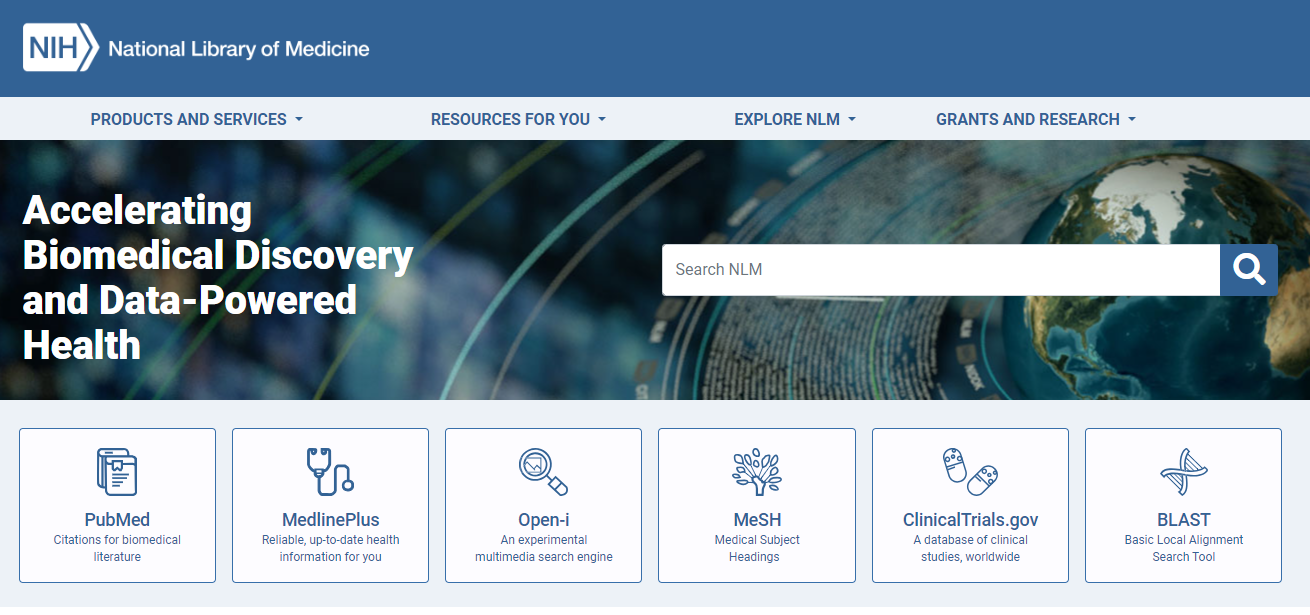 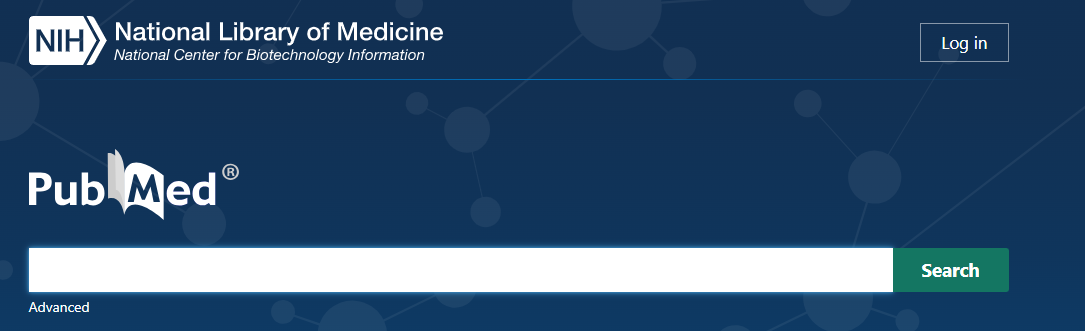 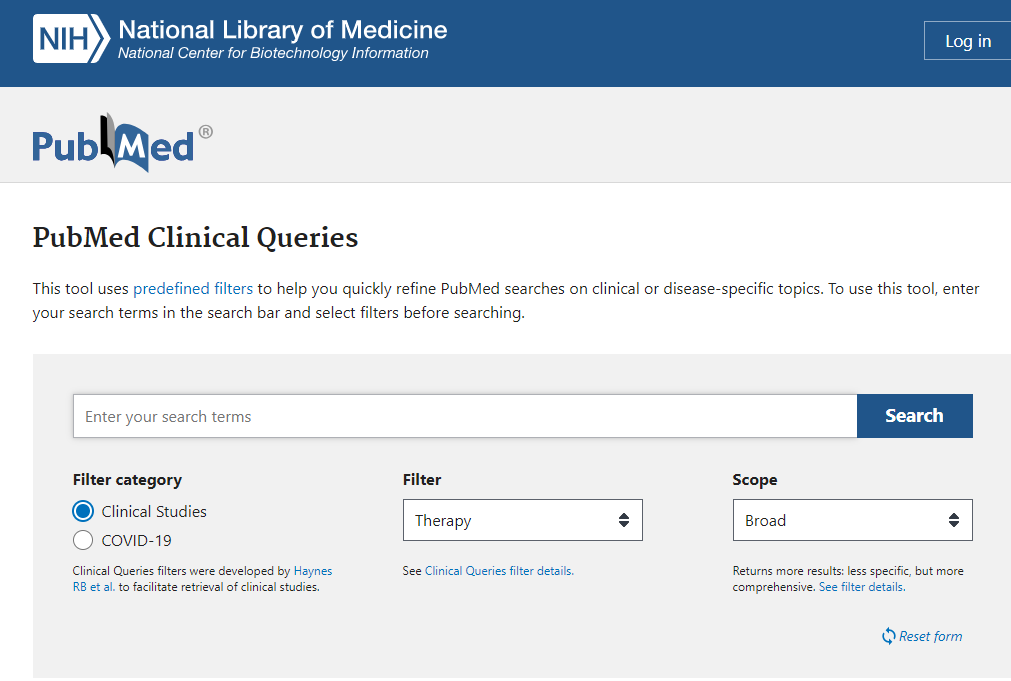 Pubmedsučelja
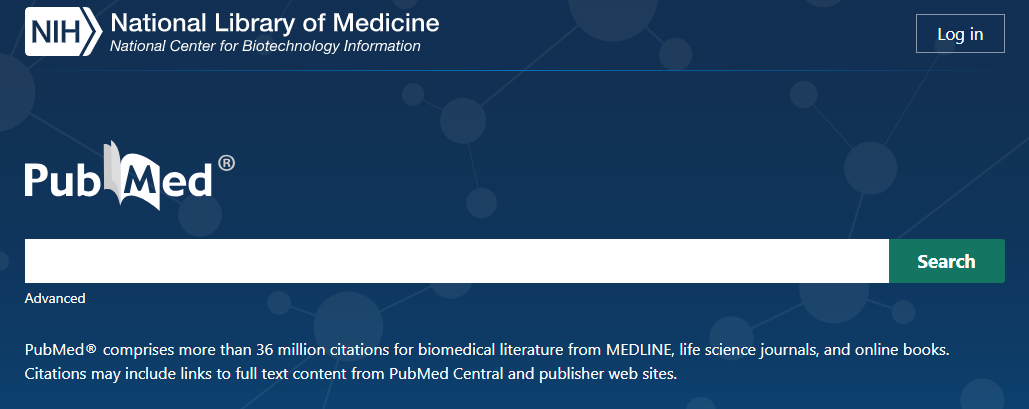 WEB OF SCIENCEsučelje
zapisi/reference unose se od 1945.
 alati za analizu uspješnosti i kvalitete istraživanja
Broj citata 
 oko 34,000 časopisa 
 jedinstveno sučelje za više baza
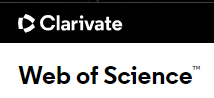 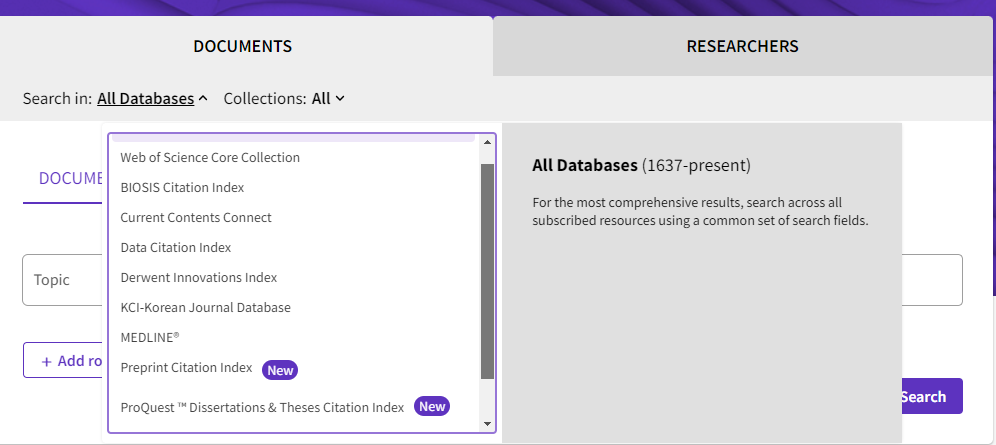 WOS (All databases)
dio WOS kolekcije
Vlasnici u prošlosti:
Institute for Scientific Information
Thomson Reuters
Clarivate Analytics (danas)
Indeksira sadržaje preko 10.000 znanstvenih časopisa i drugih publikacija
Publikacije objavljene od 1989. do danas
Baza se ažurira jednom tjedno
Current ContentsCC
Indeksira sadržaje preko 24 000 znanstvenih časopisa
Publikacije objavljene od 1955. do danas
Pretraživanje
General Search (Documents)
zapisa o indeksiranim publikacijama
Cited References
popisa korištene literature u indeksiranim publikacijama
Structure
pretraživanje struktura (npr. kemijskih)
Časopisima u WoSCC-u na temelju citiranosti članaka izračunava se svake godine čimbenik utjecaja Impact Factor
WoSCC Core CollectionScience Citation Index Expanded (SCIE)Social Sciences Citation Index (SSCI)Arts & Humanities Citation Index (AHCI) Conference Proceedings Citation Index- Science (CPCI-S) – od 1990.   Conference Proceedings Citation Index- Social Science & Humanities (CPCI-   SSH)Book Citation Index – Science  Book Citation Index – Social Sciences & Humanities (BKCI-SSH)Emerging Sources Citation Index (ESCI)Current Chemical Reactions (CCR-EXPANDED)Index Chemicus (IC)
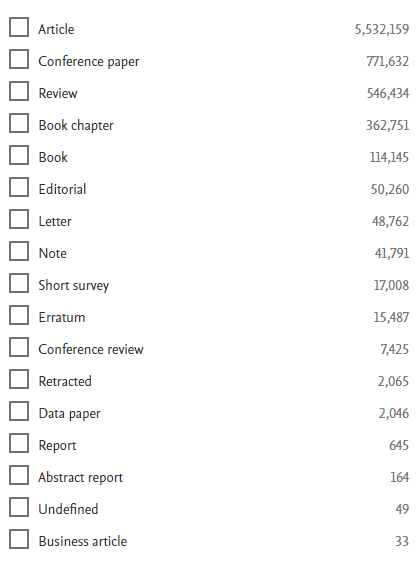 Sučelje
SCOPUS
nizozemskog izdavača Elseviera


Bibliografski zapisi publikacija 
objavljenih od 1790.

Članci iz časopisa
Knjige
Zbornici

alati za analizu 
uspješnosti i kvalitete istraživanja
Broj citata
važne pri odabiru časopisa za objavljivanje
pokazatelji kvalitete časopisa
polazište za vrednovanje produktivnosti i utjecajnosti znanstvenika            NAPREDOVANJE
Baze s podacima outjecajnosti časopisa
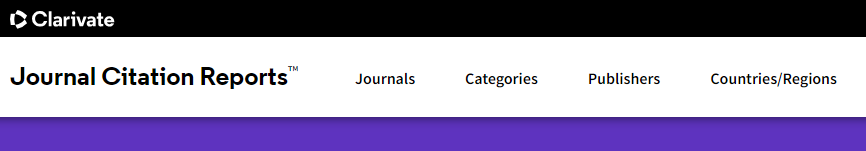 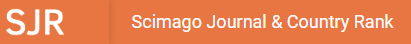 održava je NCBI (National Center for Biotechnology Information)
MeSH izraze ručno indeksiraju eksperti koji čitaju znanstvene publikacije i odabiru relevantne MeSH pojmove na temelju sadržaja članaka
Datoteke se ažuriraju svaki tjedan od ponedjeljka do petka do 20:00 h
MESH izrazi povećavaju kvalitetu rezultata pretraživanja
razvijaju se alati koji u tekstu automatski prepoznavaju MESH pojmove
MeSH on Demand
MESHbaza MEDICINSKI TEZAURUS
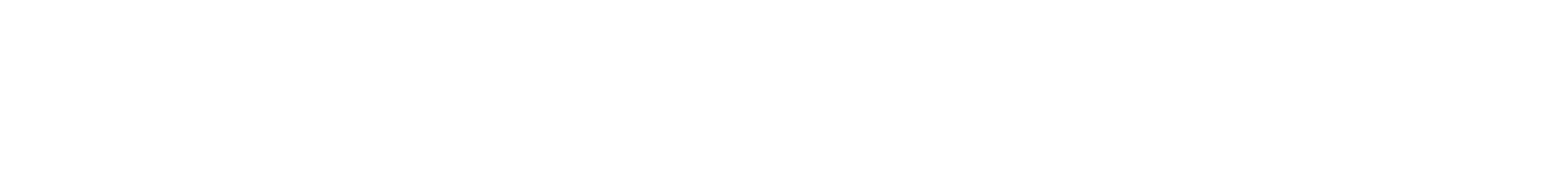 Cochrane Collaboration 
Međunarodna neprofitna organizacija koja izrađuje, objavljuje i održava sustavne preglede (systematic reviews) o učincima intervencija u zdravstvu

Cochraneova knjižnica je dostupna hrvatskoj akademskoj zajednici i zdravstvenim ustanovama preko Ovidovog sučelja 

Ostali je mogu pretraživati do razine sažetaka
The Cochrane Library
Cochrane knjižnica sadrži različite baze podataka, najvažnije su:

The Cochrane Database of Systematic Reviews 
sustavni pregledni članci i protokoli za članke koji su u postupku izrade
najbolji izvor podataka o učinkovitosti terapije

Database of Abstracts of Reviews of Effects (DARE) 
strukturirani sažetci kvalitativno procijenjenih sustavnih pregleda koji nisu izrađeni u okviru Cochrane kolaboracije

The Cochrane Central Register of Controlled Trials (CENTRAL)  
nezaobilazan izvor randomiziranih kontroliranih pokusa koji se preuzimaju iz različitih baza (MEDLINE, EMBASE…) ili su pronađeni ručnim pretraživanjem literature
The Cochrane Library
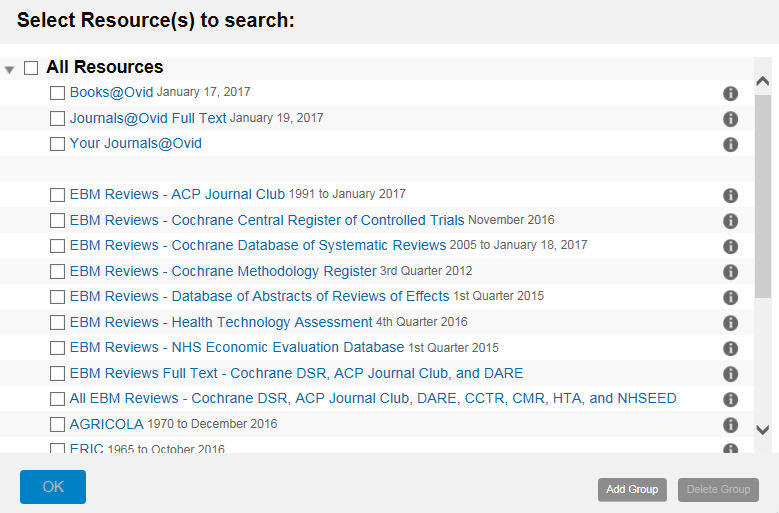 COCHRANE    
L
I
BRARY
SUMSearch 
Istovremeno pretražuje različite medicinske izvore (DARE, Medline, National Guideline Clearinghouse)
pristup slobodan
TRIPDatabase 
Pretražuje veliki broj EBM-izvora
pristup slobodan do određene razine
UpToDate 
Komercijalni servis koji daje odgovore na klinička pitanja
INFOsustavi
Registrirajte se na fakultetskom računalu
Možete koristiti bilo koju e-mail adresu (WOS)
Potvrdite svoju račun putem e-maila (WOS)
Koristite adresu u sustavu AAI@EduHr
   (SCOPUS)




Od kuće slobodno pristupate putem prijave!
PRISTUPIizvorimaa) slobodnib) uz licencuNACIONALNE LICENCE
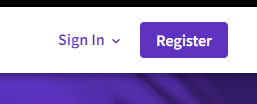 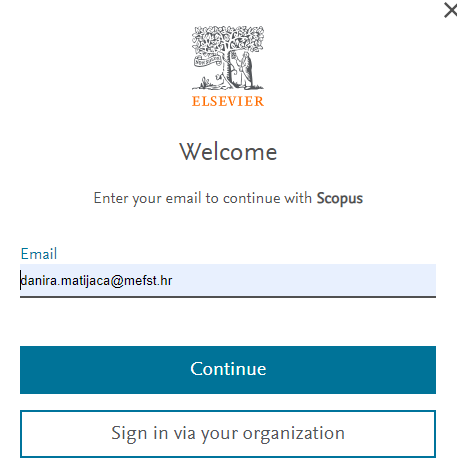 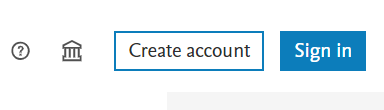 Dohvaćanje informacija
Alati
Pokazatelji uspješnosti dohvaćanja
što složenija strategija pretraživanja s ciljem izbjegavanja lažno pozitivnih rezultata
ideal A=B
Unos upita
full text search (bez razumijevanja značenja)
Semantičko pretraživanje
kombinacija upita i NLP
NLP (Natural Language Processing) potkategorija umjetne inteligencije kojoj je cilj razumjeti i interpretirati ljudski jezik
cilj je razumjeti značenje/semantiku upita i pretraživanih tekstova
koristi koncepte/grafove znanja
Scopus AI
MED BERT sustav
 kodira medicinsko znanje u specifične tokene
Načini dohvaćanja
Kombinacija:
operatora
temeljnih Booleanovih (AND, OR, NOT)
operatora blizine
izraza
slobodno oblikovanih izraza
kontroliranih izraza / medicinski tezaurusi :
MESH (MEdical Subject Headings, najpoznatiji medicinski tezaurus )
The SPECIALIST Lexicon
Upit /Querry
1. Mhawi DN, Oleiwi HW, Saed NH, Al-Taie HL. An Efficient Information Retrieval System Using Evolutionary Algorithms. Network. 2022 Dec;2(4):583–605.
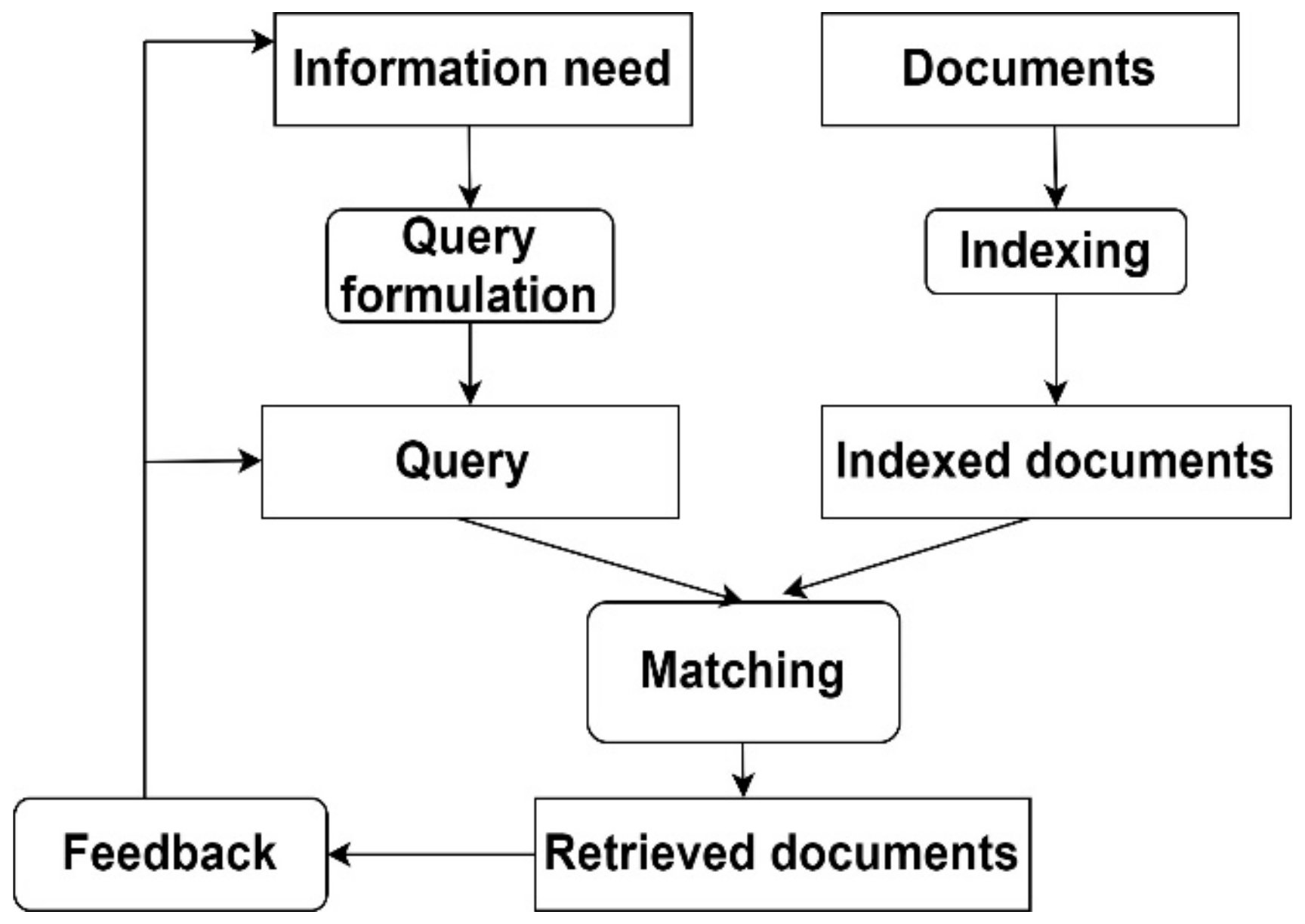 Ponavljanje postupka
Automatska formulaciju upita
predviđanje riječi koje će biti uključene u upit
Preoblikovanje upita
izmjena početnog upita radi boljeg odaziva i preciznosti
Proširenje upita (Query Expansion) 
preoblikuje početni upit dodavanjem sličnih izraza, izvučenih iz nekoliko izvora
Optimizacija upita
prilagodba parametara pretraživanja
Oblikovanje upita
Booleanovi osnovnioperatori
“X” AND “Y” daje rezultate koji u sebi sadrže izraz X i izraz Y
“X” OR “Y” daje rezultae koji u sebi imaju barem jedan od navedenih izraza (X ili Y)
NOT “X” isključuje rezultate koji u sebi imaju izraz X
smanjuje broj lažno pozitivnih rezultata
Bazični Booleanovi operatori
Svaka baza ima svoje specifične operatore blizine i pravila
WEB of science
SCOPUS
Operatori blizine
Patient
Za kojega bolesnika, populaciju ili problem se traži  informacija?
Intervention
 O kojoj se medicinskoj intervenciji radi?
Comparison
 Postoji li alternativna intervencija?
Outcome
 Kakav je učinak intervencije?
ModelPICO
Različiti EBM izvori:
	baze podataka (sustavni pregledi, strukturirani sažetci), časopisi, smjernice...
Odabir izvora ovisi o naravi kliničkoga pitanja i raspoloživome vremenu
Početi s izvorima koji sadržavaju već probrane podatke u sažetome obliku
Najvišu dokaznu vrijednost imaju meta-analize/sustavni pregledi, a zatim RCT-ovi
Postupak traženja izvora/dokaza